Abandoning the lecture theatre
Amanda Clare (afc@aber.ac.uk)
Chris Loftus (cwl@aber.ac.uk)
Please display slides on your browser: 
http://qvr.qwizdom.com   Session ID: Q5VN94
Context
Several staff have switched to doing more teaching in workstation rooms
And with some success
BUT, we have questions that need discussing and answering!
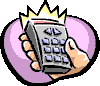 Statement: Using a workstation lab distracts students from the message rather than amplifies it
Mark your responses on the following scale:
5 - Strong agreement4 - Agreement3 - Neutral2 - Disagreement1 - Strong disagreement
What distraction/amplification issues did you identify?
Write on tablet or doc cam…
Then we’ll look at what we identified
Our experience:
Distractions: Damn lecturer talking too much!...
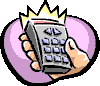 How long should you talk for before getting 
students to do something?
30 minutes max
20 minutes max
15 minutes max
10 minutes max
5 minutes max
Something else/it depends
Why this length of time?
Any different from lecture theatres?
Our experience:
Distractions: Damn other students from other modules!...
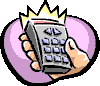 Should we ask other students to 
leave the room?
YES or NO?
Distractions: Damn Facebook and damn assignments!...
Our experience:
Laptops, smartphones, tablets are all channels for distraction in lecture theatres
Research shows that media multi-taskers are more easily distracted, have greater difficulty filtering out irrelevant information and  have difficulty focusing on the task in hand. (Cognitive Control in Media Multitaskers, Ophir et al, Proc. National Academy of Sciences of the USA, 15 Sept. 2009, Vol 106(37))
Is this amplified in a workstation room?
And especially once you’ve handed out an assignment
It was an issue in the module I taught
So what can we do (next slide)?…
Our experience:
LAN School tool to control PC access…
B23 has LAN School software that turns you into a Bond villain
I’ll now perform a trick to:
Whitelist the web sites you are allowed to access
Blacklist the software we don’t want you to run
LAN School is much more than this…
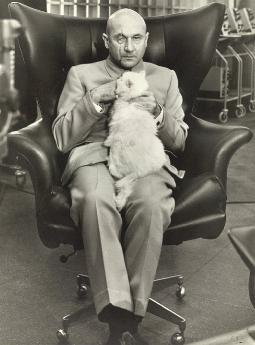 Our experience:
Use some conventional lecture room time
Alternate the lab-room lectures with some conventional room lectures 
Use the conventional room to discuss theory with undivided attention
Use the lab room to work through the topics afterwards
Can be tricky to timetable
Can be tricky to reschedule if you’re away
Informality: Students arriving/leaving…
Our experience:
And possibly not coming back…
During a formal one-hour lecture students are less likely to leave during the lecture…
Giving out registers during the second hour but RFID based registration coming…
What do you think?
And the final negatives
Students are facing sideways with projector screen issues in some workstation rooms
Central aisles blind-spot in B23?
Timetabling
Having to repeat sessions where > 100 students
Lots of competition for limited resource… 
If mixed with conventional lectures it can be difficult to reschedule a missed lecture
And the final negatives
Teaching is slower 
Breaking a lecture for hands-on work means much slower progress through material
Perhaps this is also a positive
Our positives
Break out sessions supporting Active Learning…
Our experience:
E.g. talk for 10 minutes followed by small exercise, for us often programming…
Access to tools such as Qwizdom Virtual Remote...
Active Learning (Bonwell et al) and Flipped Classroom (Aaron Sams)…
How should we deal with students who work at different speeds?
Opportunity to provide one-to-one feedback…
Our experience:
From lecturer and demonstrators (if available)…
Two-way conversation providing a way to break misconceptions…
Much richer than written feedback
Must be active engagement, not just waiting for students to ask for help
Generally, we don’t do well in NSS on feedback
What is your experience?
Student experience: What the students said about CS12320
This module was very well structured, using a total workshop method of teaching made it more approachable than previous programming modules.…
… Even if we were unsure, Chris is more than happy to spend time walking you through something, more often than not with the worksheets open… teaching style is incredibly immersive…
If sessions are timetabled to be lectures, a lecture room may be more appropriate. People are less inclined to listen to a lecture in B23 as they don’t have to focus on what the lecturer is saying.
Split workshops into lectures and practicals. It was too easy to be distracted during Chris’ lectures and I feel the more dedicated time to each separately would be beneficial.
Final discussion
How could you use a room like B23 in your lectures?
Think about this individually for 5 minutes
Then discuss your thoughts with you neighbour
We’ll then capture your thoughts!